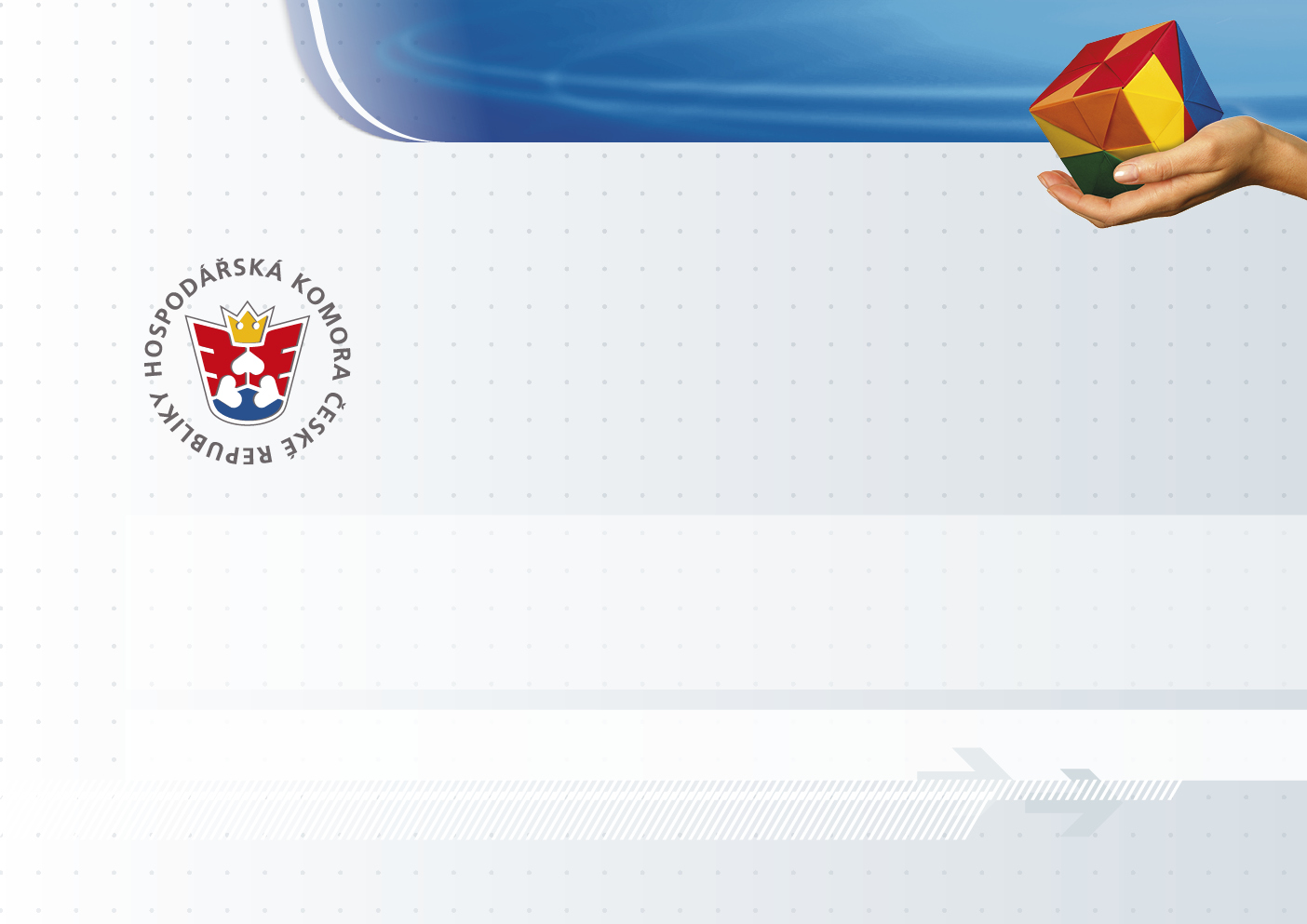 HOSPODÁŘSKÁ KOMORA ČESKÉ REPUBLIKY
www.komora.cz
VZDĚLÁVÁNÍ PRO PRAXI
… PRAXE PRO VZDĚLÁVÁNÍ
Vladimír Dlouhý, prezident HKČR 

Veletrh TechnoDays 2015
Chomutov, 14.5.2015
HOSPODÁŘSKÁ KOMORA ČESKÉ REPUBLIKY
www.komora.cz
OČEKÁVÁNÍ A POTŘEBY FIREM A PODNIKATELŮ
Kvalita absolventů škol
Zvýšení zájmu o učňovské a technické obory
Zájem o práci a chuť pracovat
Podpora firem při poskytování praxe (odpisy, daňové úlevy)
Rozvoj a podpora kvality  mistrů odb. výcviku
Odborná praxe i pro pedagogy
Motivace veřejnosti o odbornosti
Přizpůsobování vzdělávací nabídky potřebám trhu práce
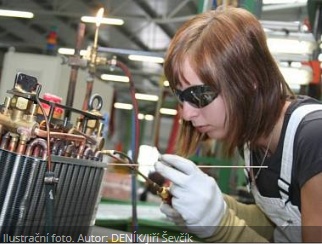 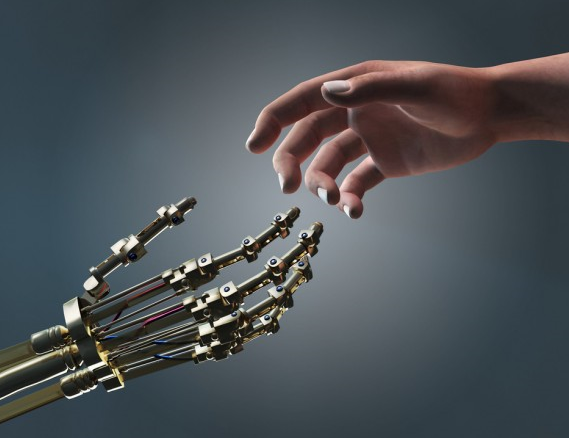 Strana 2
HOSPODÁŘSKÁ KOMORA ČESKÉ REPUBLIKY
www.komora.cz
ZAHRANIČNÍ ZKUŠENOSTI – FAKTORY ÚSPĚCHU
Nezaměstnanost 25 letých
CZ - 8 % -  DE/A 19% -  GR 68%
DUÁLNÍ VZDĚLÁVÁNÍ = SYSTÉM PARTNERŮ
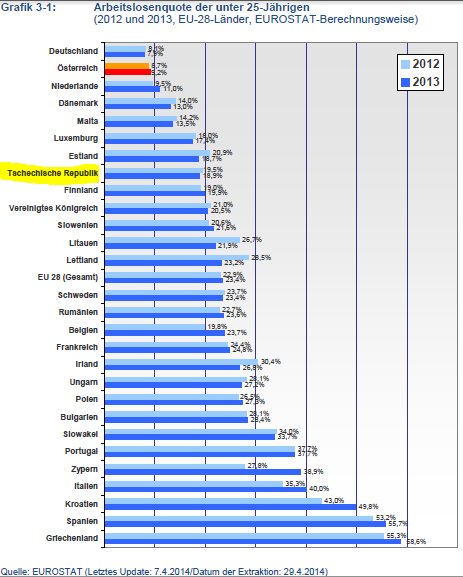 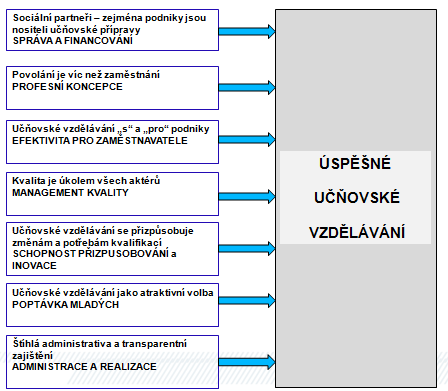 Strana 3
HOSPODÁŘSKÁ KOMORA ČESKÉ REPUBLIKY
www.komora.cz
ZAHRANIČNÍ ZKUŠENOSTI – ČESKÉ OTAZNÍKY
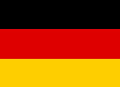 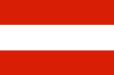 Strana 4
HOSPODÁŘSKÁ KOMORA ČESKÉ REPUBLIKY
www.komora.cz
HKČR - PRO KVALITU ODBORNÉHO VZDĚLÁVÁNÍ 
PROSAZUJEME ZMĚNU ROLE ZAMĚSTNAVATELŮ
Chceme, aby zaměstnavatelé měli:
podíl na schvalování soustavy oborů vzdělání
podíl na rozhodování o tom, jaké obory vzdělání a v jakých počtech
budou otevírány v daném školním roce
určování obsahu praxe (výcviku) žáků v rámci rámcových vzdělávacích
programů a školních vzdělávacích programů SOU a SOŠ
nezastupitelná spolupráce na definici obsahu vzdělávání z hlediska
teorie odborných předmětů
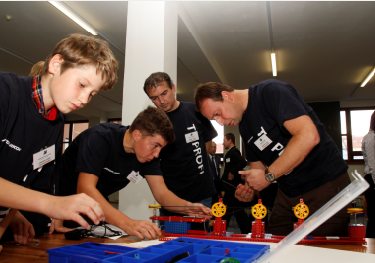 účast na průběhu všech praktických zkoušek v průběhu studia
zaměstnavatelé, kteří vstoupí do kvalifikačního modelu, budou státem podpořeni (např. daňově)
Strana 5
HOSPODÁŘSKÁ KOMORA ČESKÉ REPUBLIKY
www.komora.cz
HKČR – PRO KVALITU ODBORNÉHO VZDĚLÁVÁNÍ PROSAZUJEME REALIZOVATELNÉ ZMĚNY
Upravit kapacity oborů na základě predikcí trhu práce

Obsah RVP a ŠVP přizpůsobit potřebám zaměstnavatelů

Posilovat nástroje, umožňující zavádění praktické výuky ve
firmách

Změnit financování regionálního školství dle kvality 
a uplatnitelnosti absolventů

Zavést polytechnickou výuku v mateřských i základních školách

Zaměřit se na matematiku, fyziku a jazyky s důrazem na změnu
forem jejich výuky
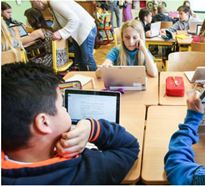 Strana 6
[Speaker Notes: Svět se za posledních 20 let změnil – je globální a požadavky na kompetence se všeobecně zvyšují / rozřišují. 

Všeobecně vysoká nezaměstnanost je v kontrastu s faktem, že firmy obtížně nacházejí potřebné a kvalifikované pracovníky
Příklad Eurostat 2014 -  Ve 27% v rámci EU nechali pozici otevřenou déle než rok a požadovaného odborníka nenašly, 30% firem EU již hlásí přímé problémy s plněním zakázek
Dle výzkumů mezi zaměstnavateli se dnes již odhaduje, že v následujících 15 letech dojde k obměně 30 % povolání – tradiční zaniknou a vzniknou zcela nová.

Teoretický základ bez dostatečné praxe je pro žáky i zaměstnavatele po nástupu do zaměstnání handicapem. „Často školy zmiňují – firmy přeci nemohou očekávat hotového zaměstnance, který 1. den nástupu vše umí. Musí počítat s doškolením.“

Na to zaměstnavatelé reaguje“ to je ale přeci logické, bohužel míra tzv. „zaškolení, obnáší někdy i 6 – 10 měsíců, s tím spojené náklady – čas – kapacitu dalšího zaměstnance….“

 Proto HKČR usiluje o systémové provázání praxí ve firmách a to nejen u velkých zaměstnavatelů, kteří toto zázemí mají a již dávno praxe i stipendia využívají. Je třeba umožnit shodné podmínky a zázemí všem zaměstnavatelům (např. využíváním sdílených center…..).

Se zaměstnavateli vyhodnocujeme a sbíráme náměty a zkušenosti z praxe. Chceme se vyvarovat zbytečných chyb, nicméně stávající stav vnímáme také jako nevyhovující, protože neumožňuje vyváženou přípravu všem středním odb. školám či učilištím.]
HOSPODÁŘSKÁ KOMORA ČESKÉ REPUBLIKY
www.komora.cz
HKČR PRO ODBORNÉ VZDĚLÁVÁNÍ
Změna je jediná jistota – připravme se na ni
Kvalita a odbornost / kompetence jsou základ v odborném vzdělávání
Zaměstnavatelé jsou neoddělitelným článkem vzdělávacího procesu
Chceme pomoci našim firmám, aby zůstaly konkurenceschopné
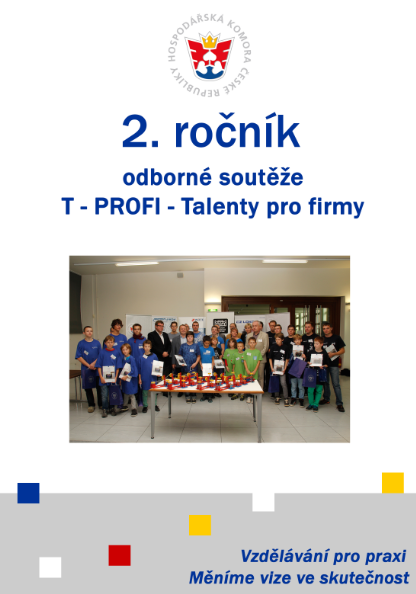 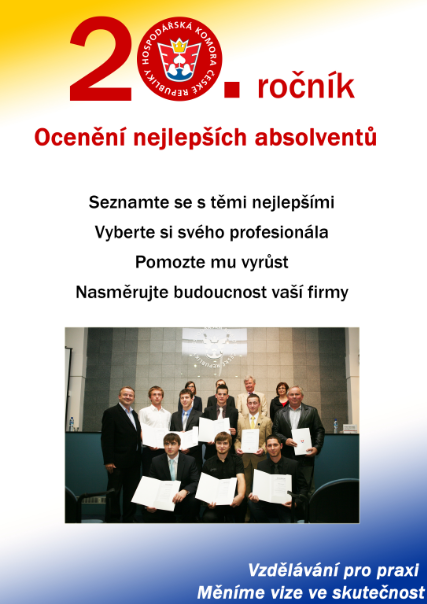 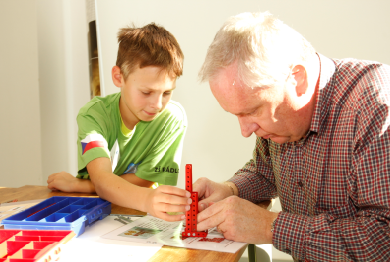 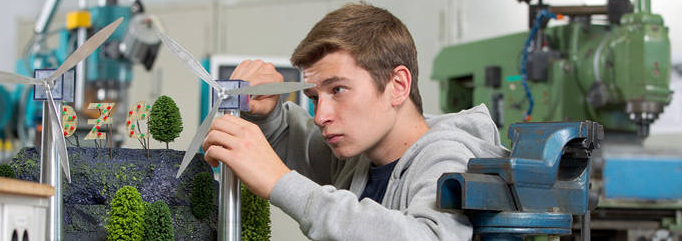 Strana 7
HOSPODÁŘSKÁ KOMORA ČESKÉ REPUBLIKY
www.komora.cz
VLASTNÍ INICIATIVA – ZÁKLAD ÚSPĚCHU
SPOLUPRÁCE
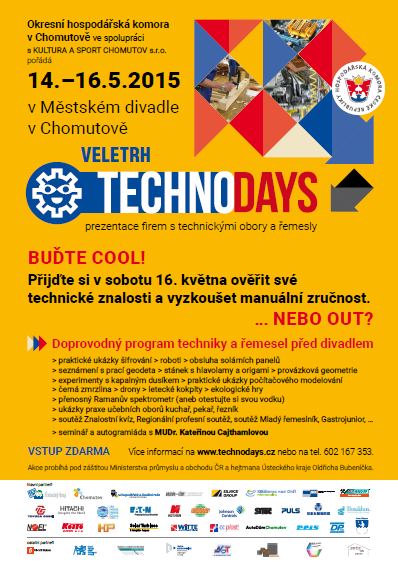 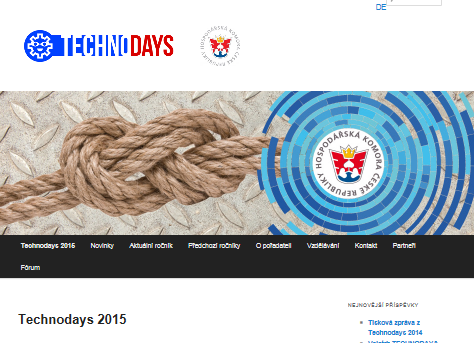 [Speaker Notes: Poděkování – paní ředitelka OHK Chomutov -  Ivana Košanová – z jejíž iniciativy se podařilo uspořádat již  – 3. ročník Technodays. 

O zájmu a významu svědčí nejen rostoucí návštěvnost, ale zejména stoupající počet zaměstnavatelů, kteří tuto akci podpořili a aktivně se účastní.]
HOSPODÁŘSKÁ KOMORA ČESKÉ REPUBLIKY
www.komora.cz
Děkuji za pozornost